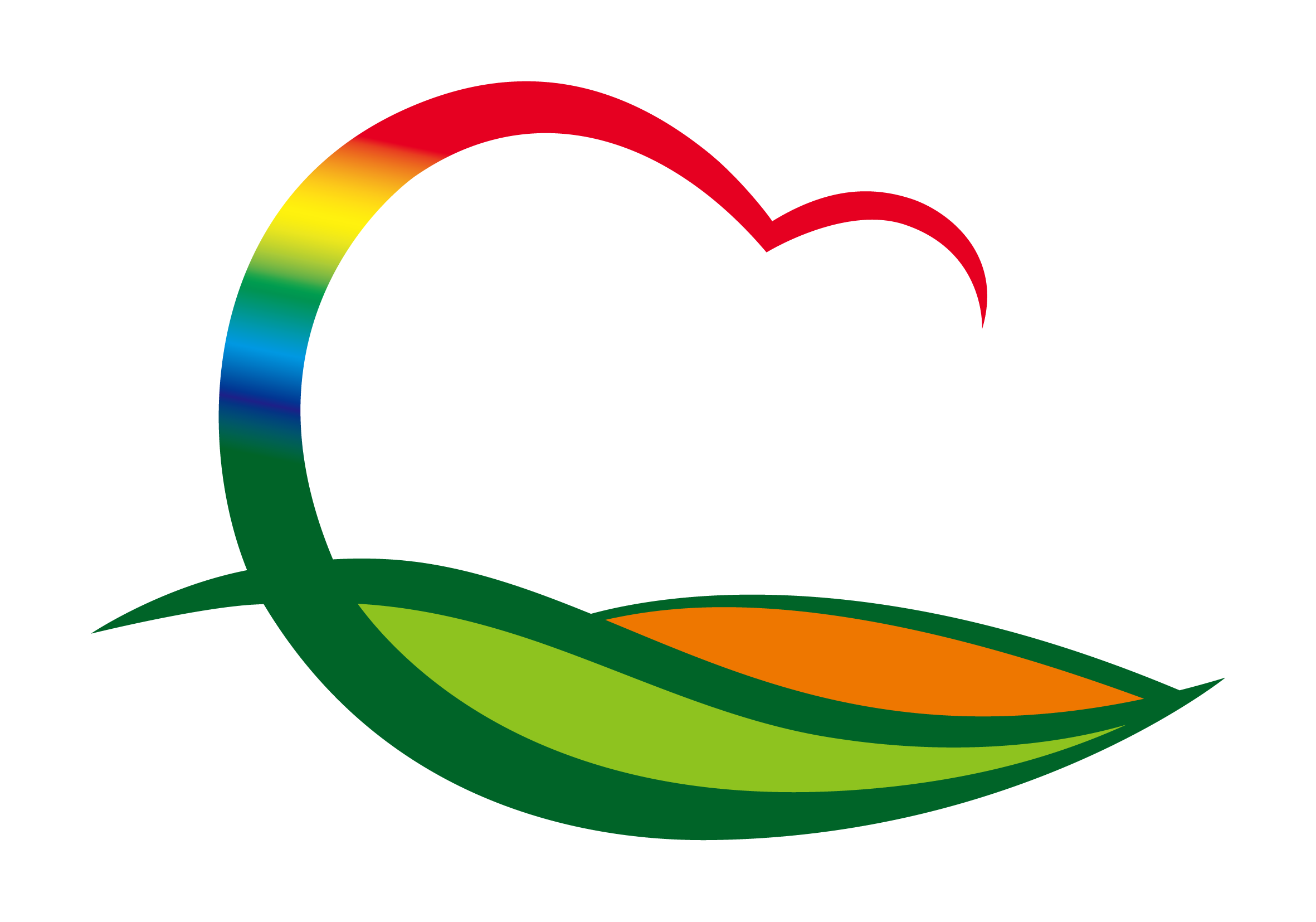 재    무    과
(2023. 8. 1.  ~  8.  31.)
1. 2023년 정기분 주민세[개인분) 부과
7. 1. 현재 관내 주소를 둔 세대주
부과금액 : 21,772건 / 239백만 원
납부기간 : 8. 16. ~ 8. 31.
2. 2023년 주민세[사업소분) 신고·납부
7. 1. 현재 관내 사업소를 둔 개인 및 법인
금      액 : 1,510건 / 240백만 원
신고 ·납부기간 : 8. 1. ~ 8. 31.
3. 공사(용역) 전자입찰 및 수의계약
입      찰  :  23건(용화면재활용 선별장이전 건립공사 외 22건)/ 1,200백만 원
수의계약  :  46건(명덕리농로확장공사외 45건) / 550백만 원
4. 재산세 체납자 납부안내문자 일괄발송
대    상 : 9,944명 / 1,268백만 원
내    용 : 재산세(주택분,건축물분) 체납자에 납부 독려 문자 발송
5. 6. 1. 기준 개별주택가격(안) 열람 및 의견제출
8. 9. ~ 8. 28. / 235호 / 주택소유자 등 이해관계인